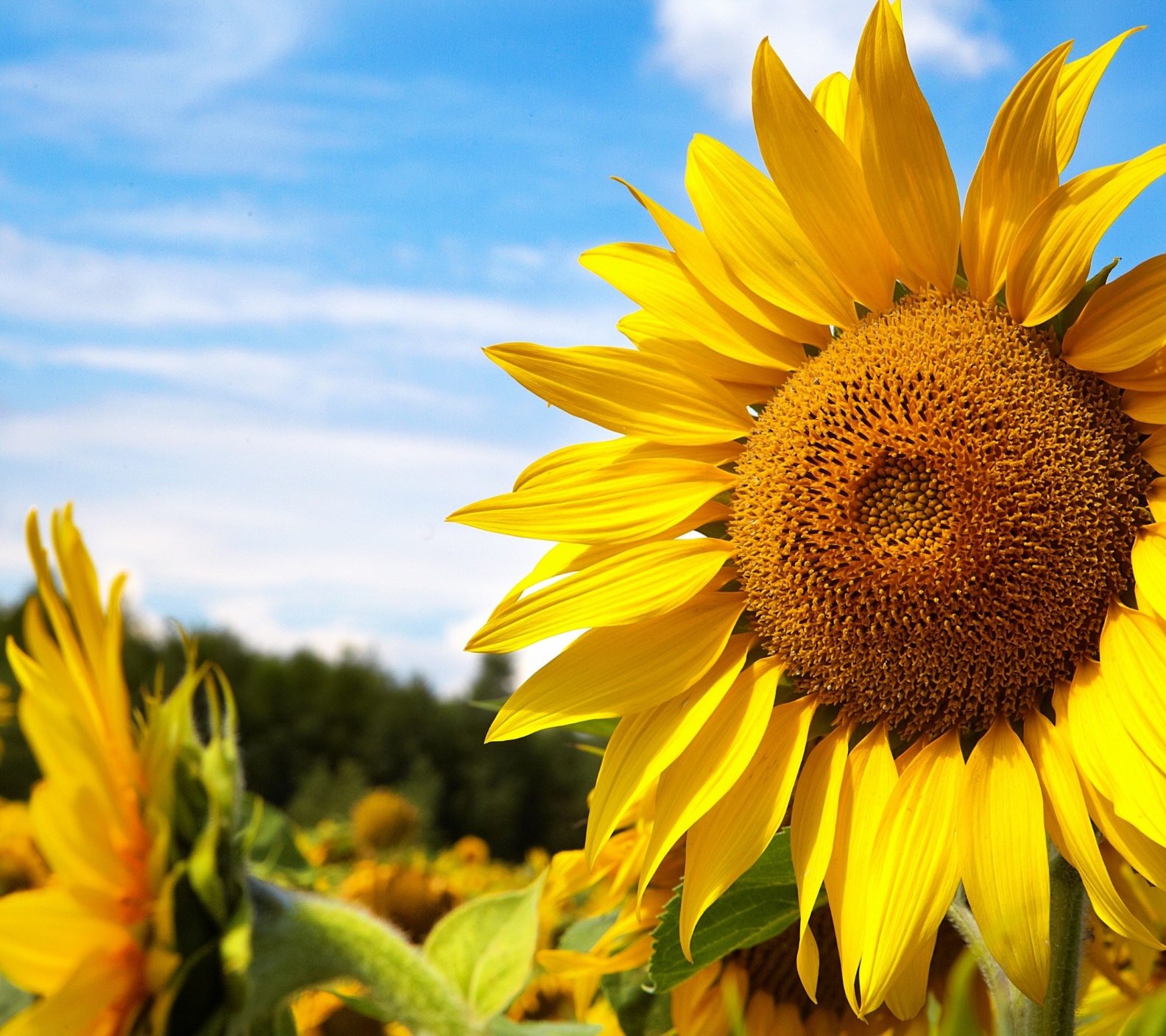 সবাইকে শুভেচ্ছা
পরিচিতি
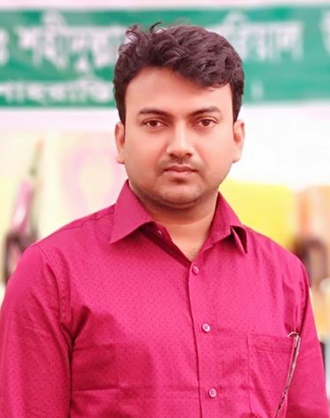 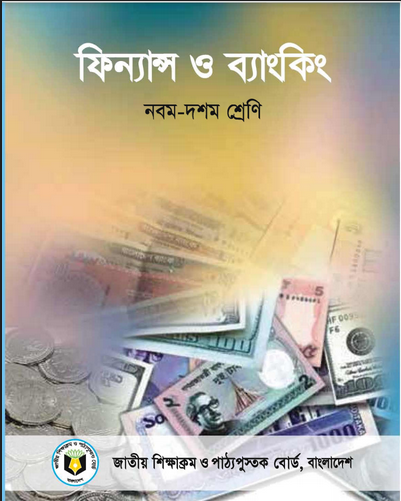 ফিন্যান্স ও ব্যাংকিং
নবম-দশম শ্রেণি
সপ্তম অধ্যায় 
(শেয়ার, বন্ড, ডিবেঞ্চার)
 সময়: ৫০ মিনিট
তারিখ: 21/০৪/২০২০
মোঃ মামুনুর রশীদ
সহকারী শিক্ষক
দেবকরা মারগুবা ডঃ শহীদুল্লাহ মেমোরিয়াল উচ্চ বিদ্যালয়
শাহরাস্তি, চাঁদপুর।
মোবাইল: 01726 126141
E-mail: mamundmdsmhs@gmail.com
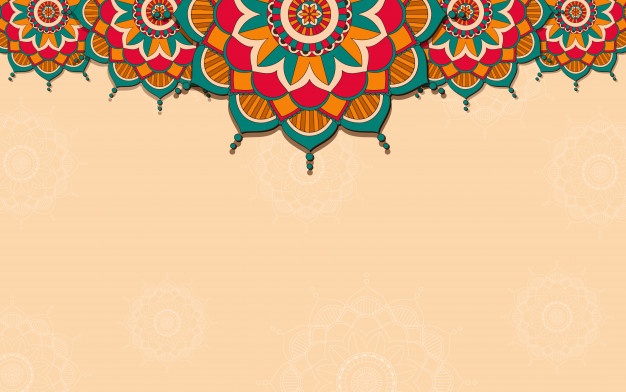 2
বড় অংকের মোট মূলধনকে ছোট ছোট খন্ডে বিভক্ত করে কী হিসাবে বিক্রয় করা হয়?
শেয়ার
কোন শেয়ারে বিনিয়োগ থেকে নির্দিষ্ট হারে লভ্যাংশ পাওয়া যায়?
অগ্রাধিকার শেয়ার
অগ্রাধিকার শেয়ার
শিখনফল
এই পাঠ শেষে শিক্ষার্থীরা …
১। অগ্রাধিকার শেয়ার কী তা বলতে পারবে;
২। অগ্রাধিকার শেয়ারের সুবিধা-অসুবিধা বর্ণনা করতে পারবে।
একক কাজ
সময়: ৫ মিনিট
অগ্রাধিকার শেয়ার বলতে কী বোঝায়?
[Speaker Notes: ূষিত করে]
দলগত কাজ
সময়: ১০ মিনিট
একজন বিনিয়োগকারীর দৃষ্টিকোণ থেকে সাধারণ শেয়ার ও অগ্রাধিকার শেয়ারের মধ্যে তুলনামূলক বিচার কর।
[Speaker Notes: ূষিত করে]
মূল্যায়ন
১। অগ্রাধিকার শেয়ার মালিকদের অবস্থান কোথায়?
২। অগ্রাধিকার শেয়ারের বৈশিষ্ট্য কয়টি ও কী কী? 
৩। কোম্পানির নিয়ন্ত্রণ কেন অগ্রাধিকার শেয়ার মালিকদের হাতে নেই?
৪। অগ্রাধিকার শেয়ার কাকে বলে?
বাড়ির কাজ
একজন বিনিয়োগকারী হিসেবে অগ্রাধিকার শেয়ার মূল্যায়ন কর।
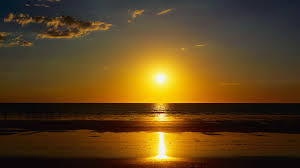 সবাইকে ধন্যবাদ